Boyer Moore Horspool Algorithm
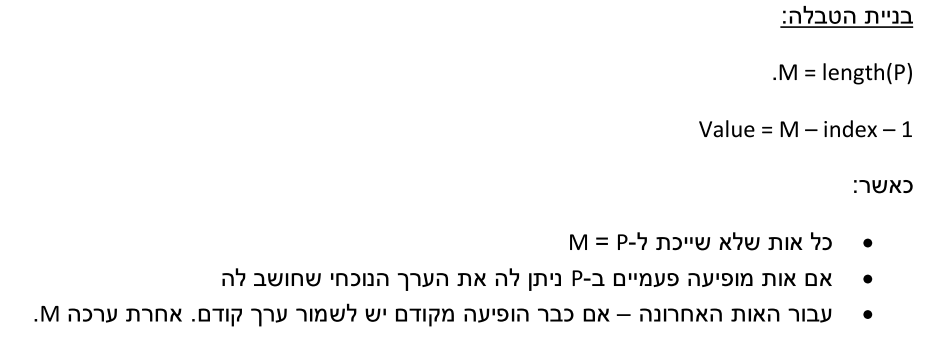 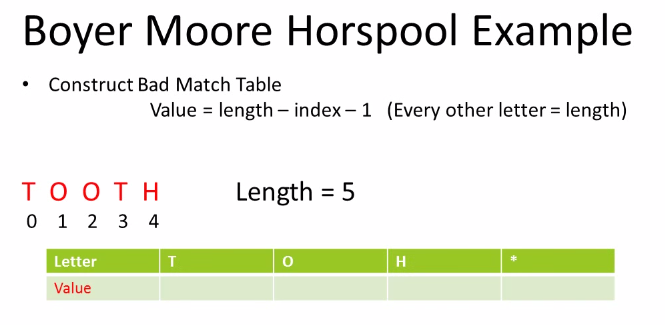 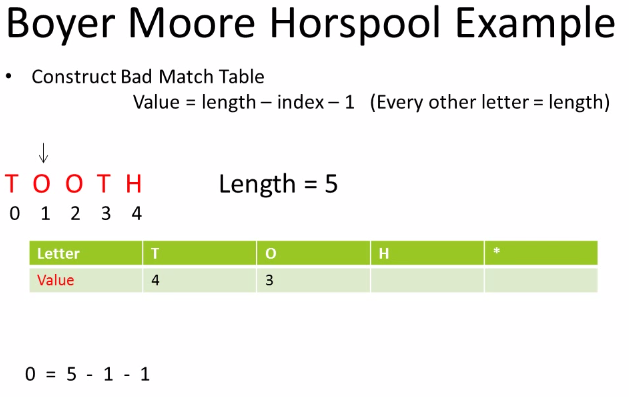 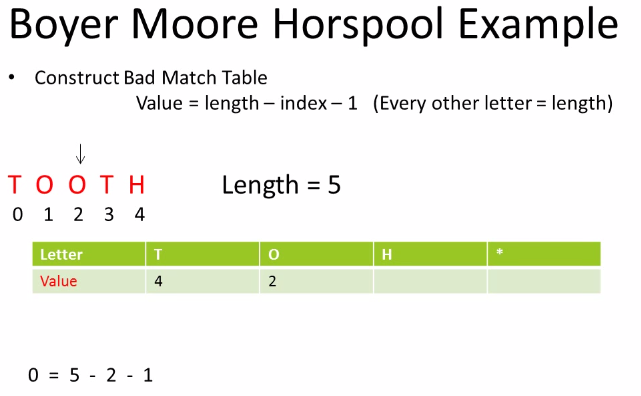 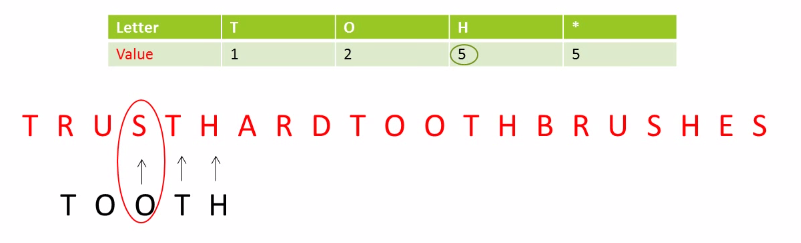 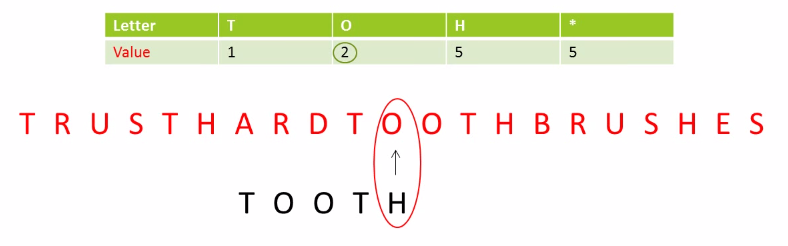 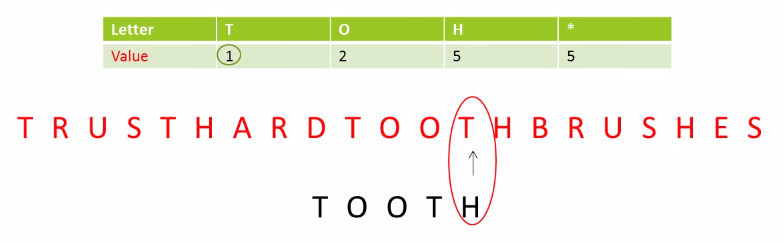